TRƯỜNG TH&THCS SỐ 2 Y CAN
CHÀO MỪNG CÁC CON
ĐẾN VỚI TIẾT HỌC
GV: Đỗ Thị Thành
CUỘC THI BƠI LỘI
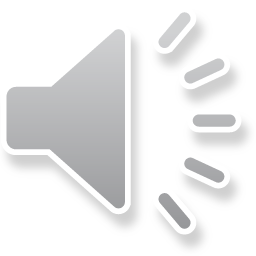 [Speaker Notes: Bài giảng thiết kế bởi: Hương Thảo - tranthao121006@gmail.com]
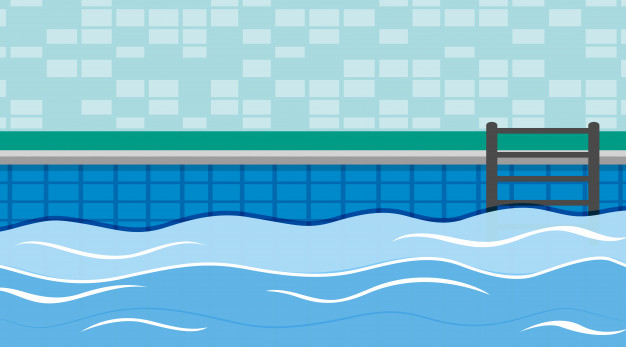 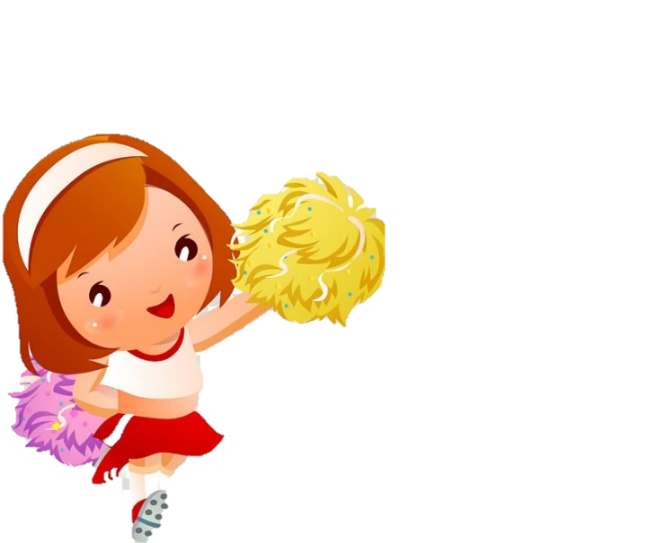 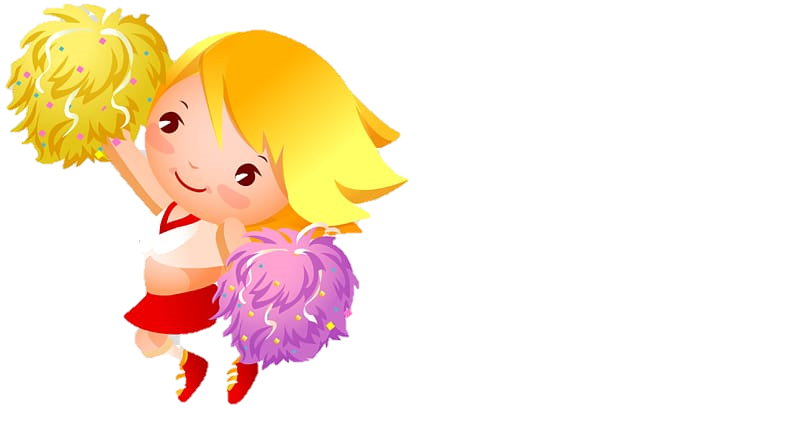 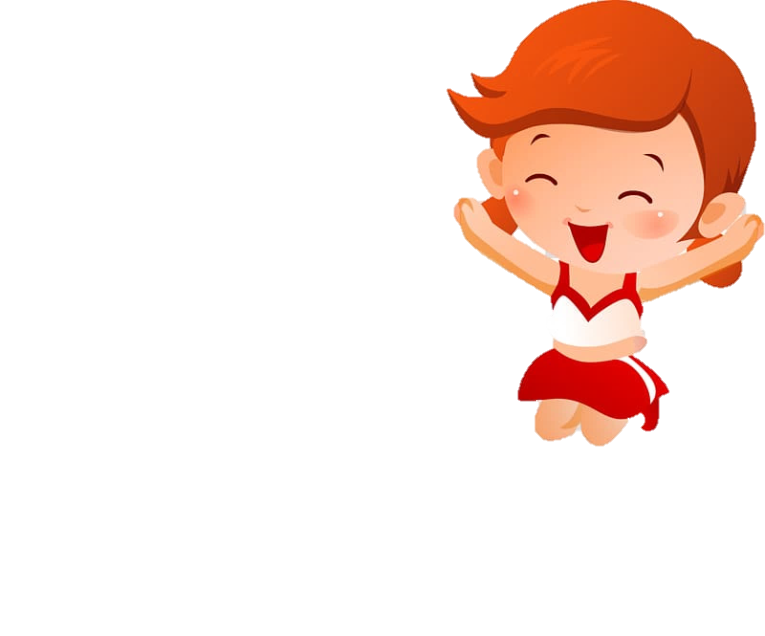 1
2
3
4
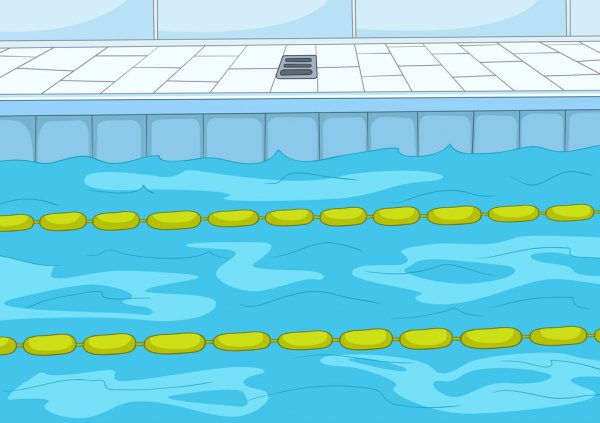 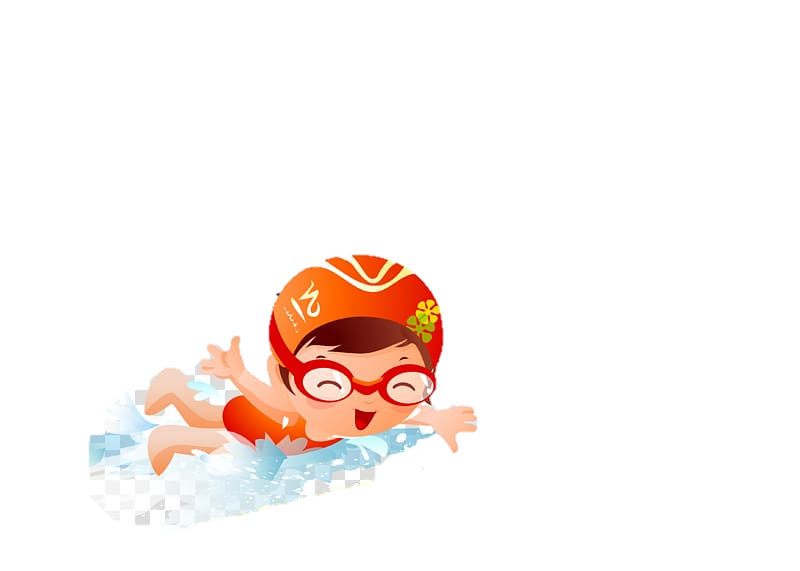 ĐỘI A
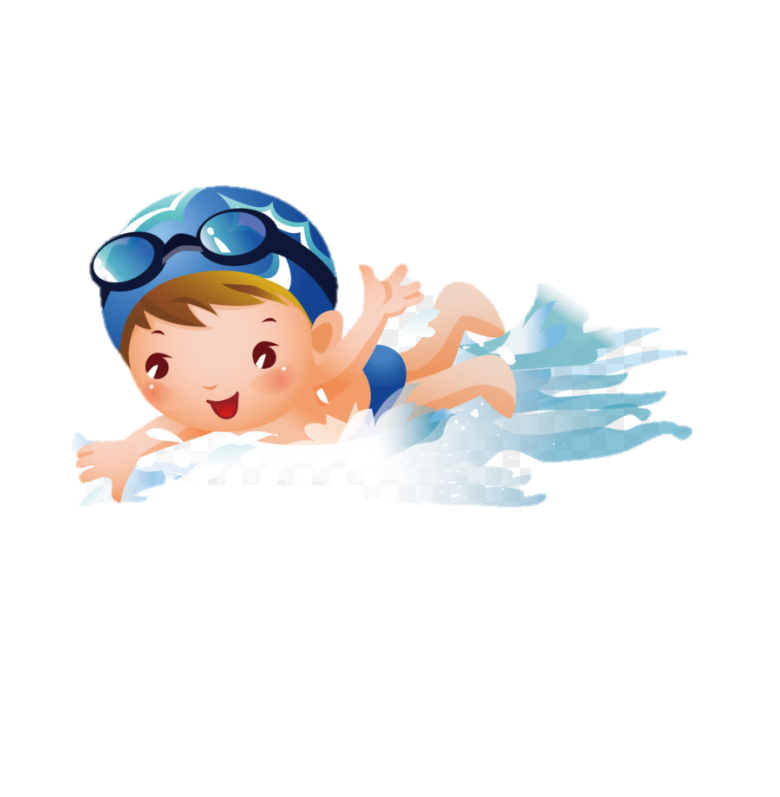 ĐỘI B
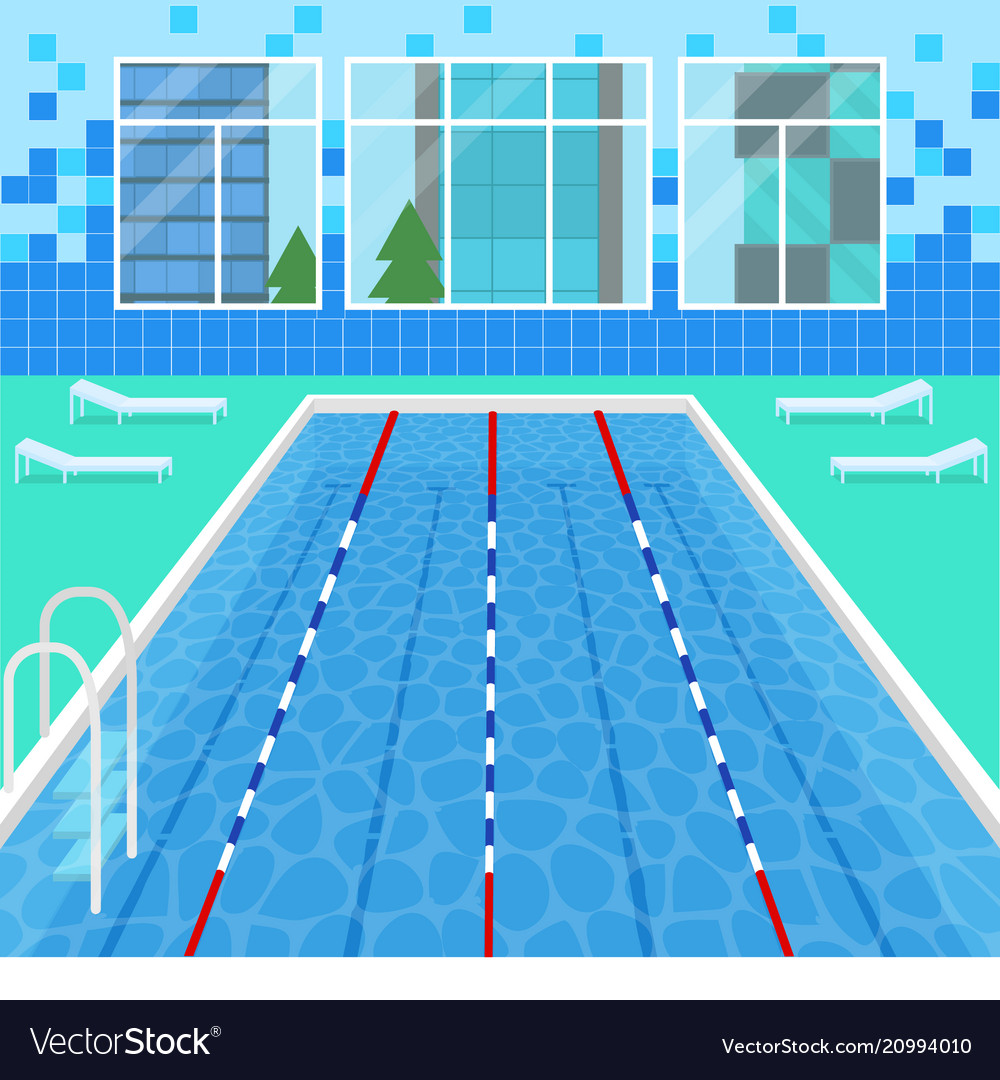 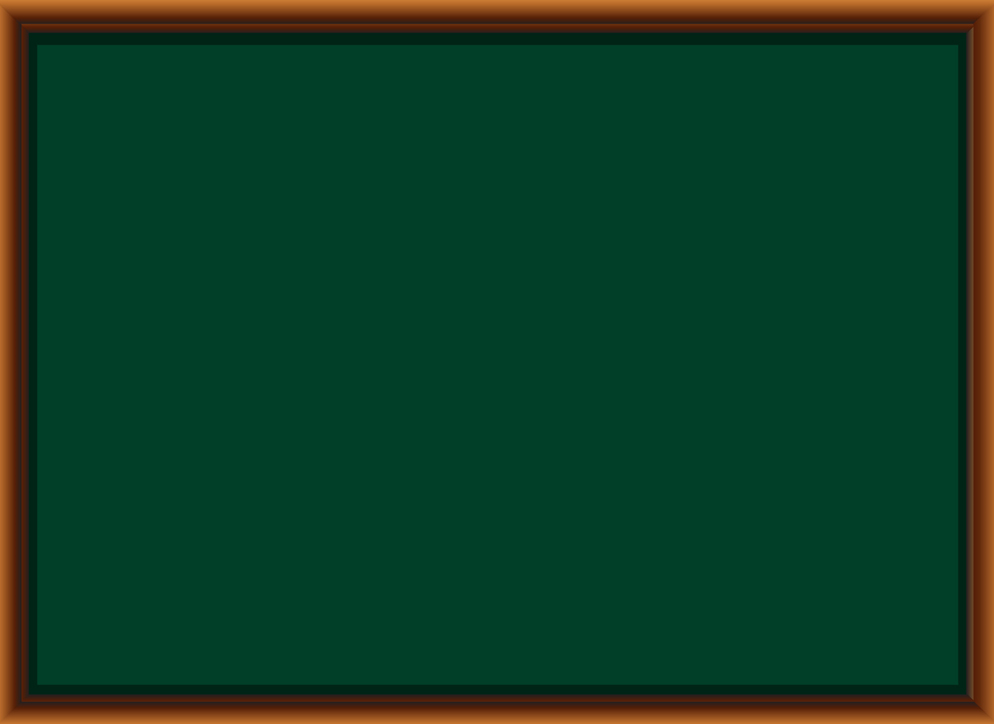 Bài trước em đã học bài gì?
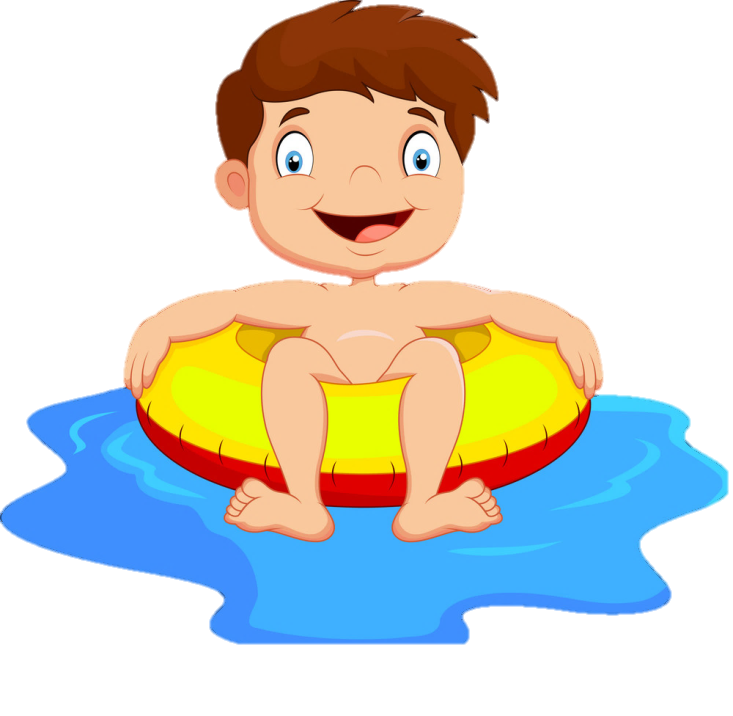 Cuốn sách của em
Trở về
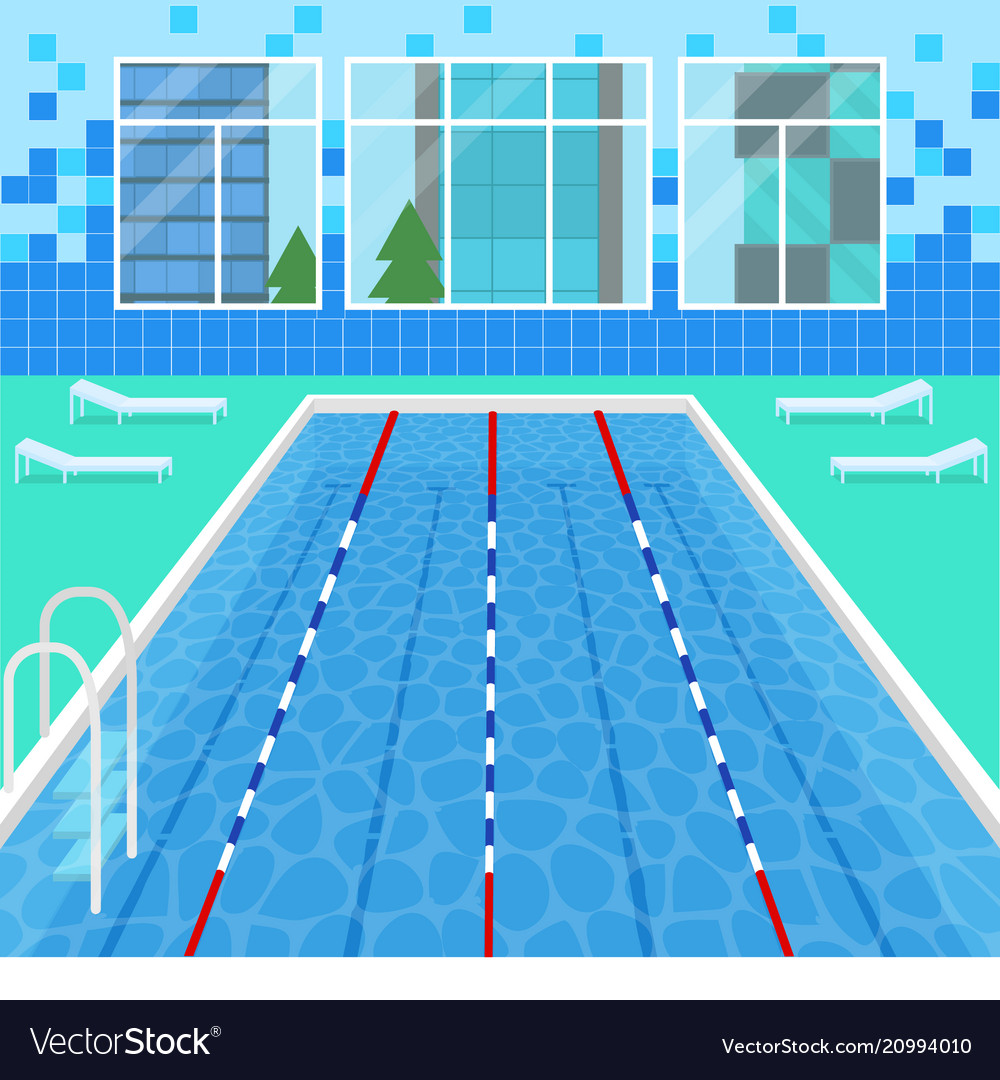 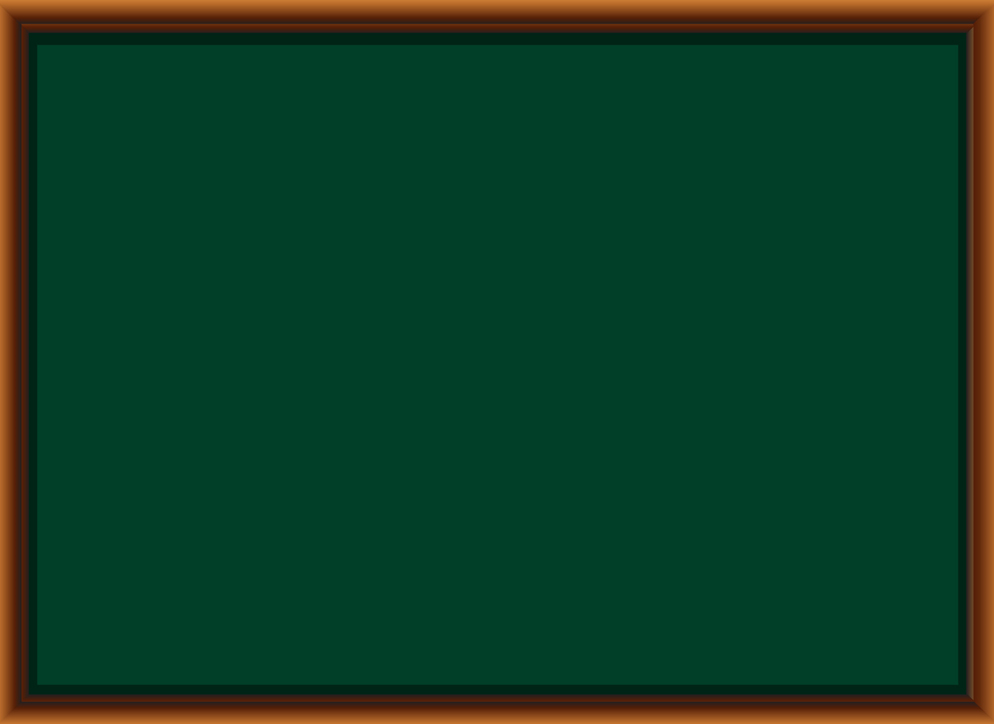 Tên sách là hàng chữ lớn ở khoảng giữa....
Bìa sách
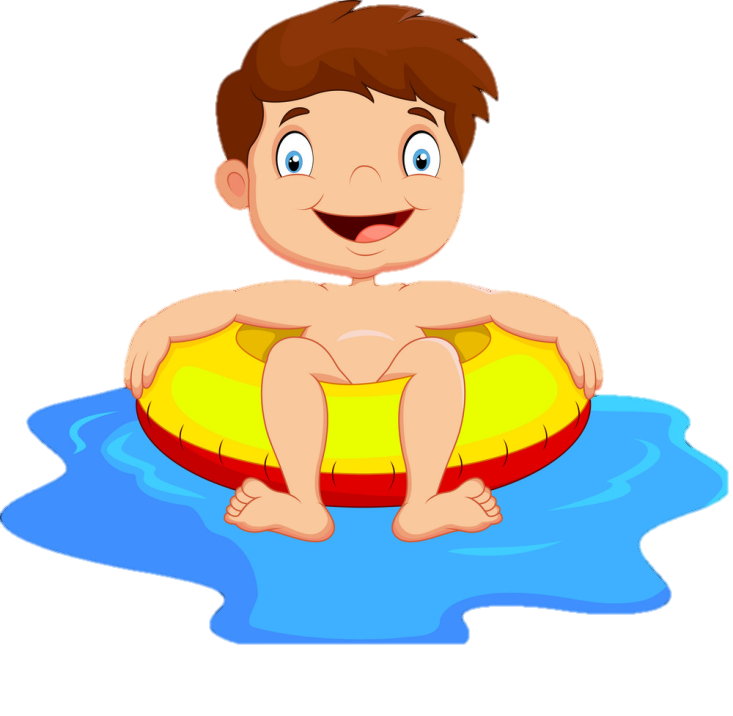 Trở về
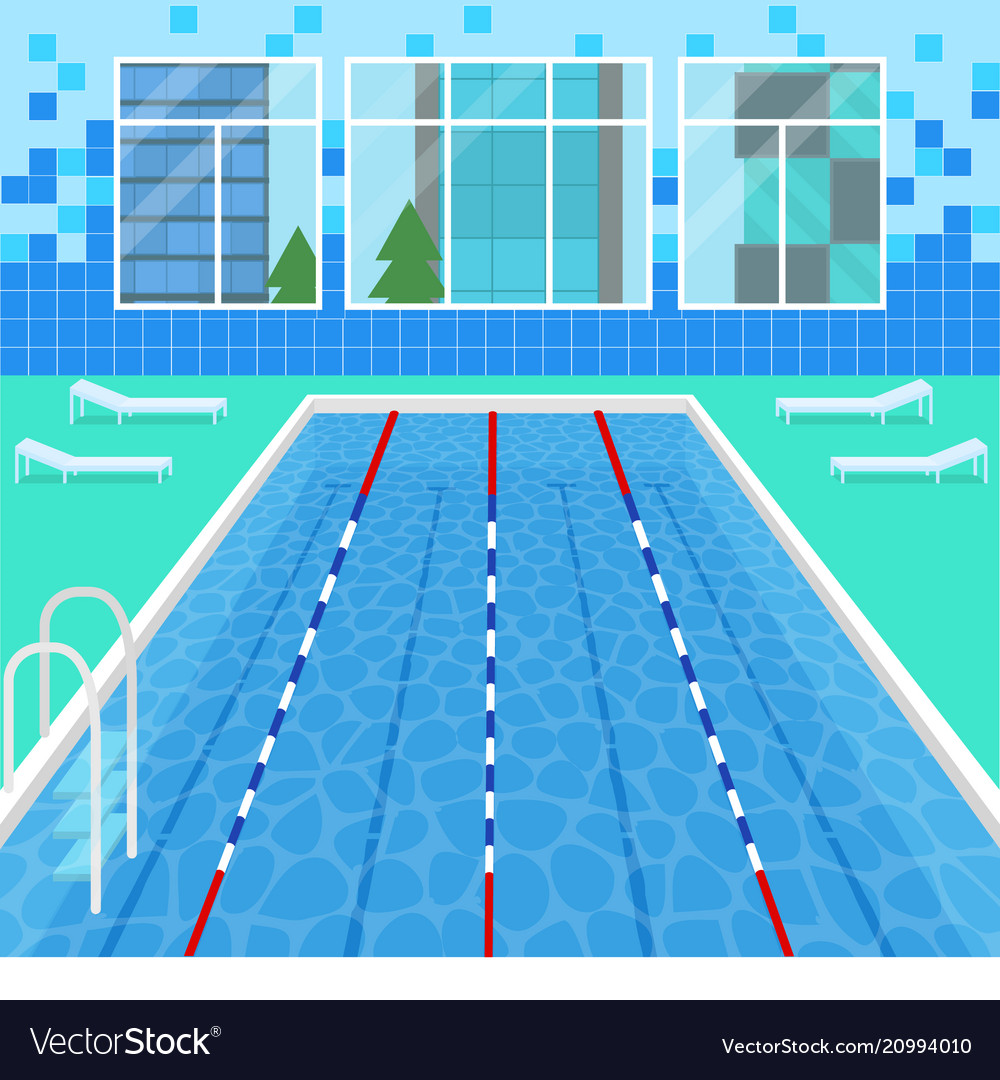 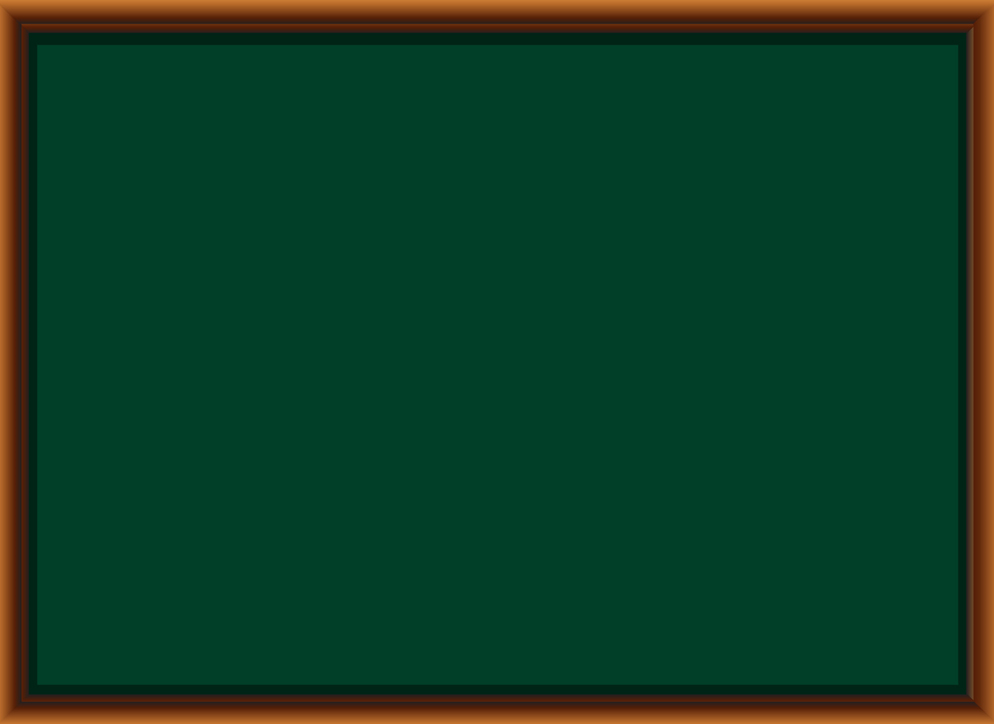 Người viết sách được gọi là:
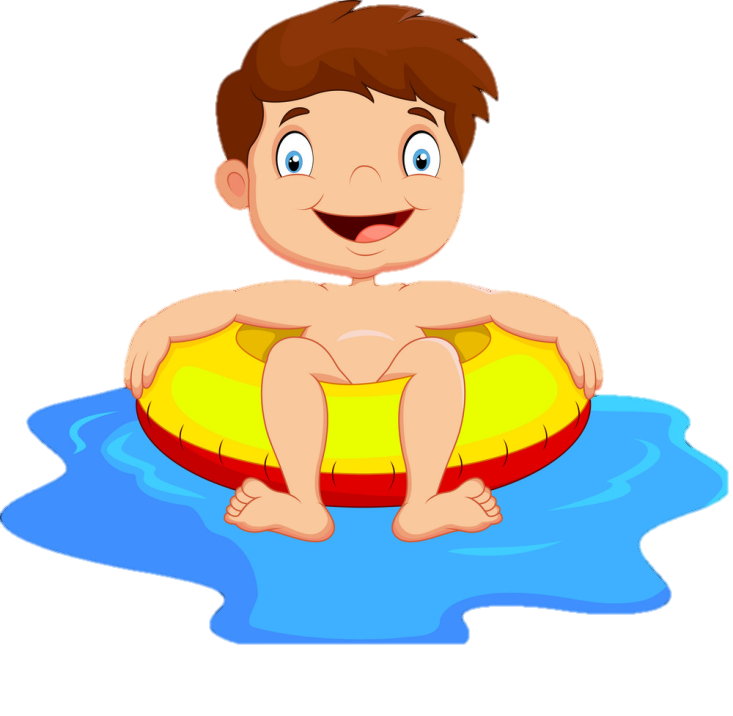 Tác giả
Trở về
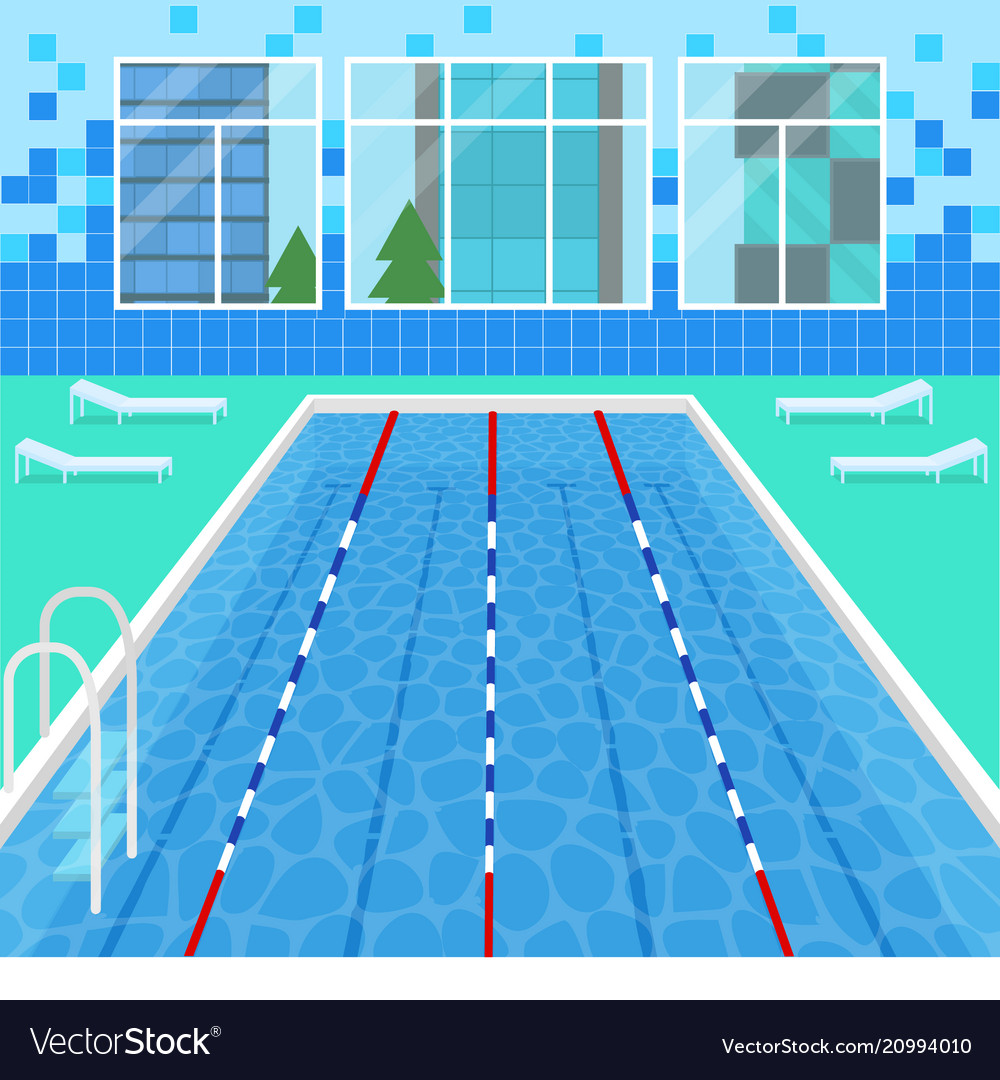 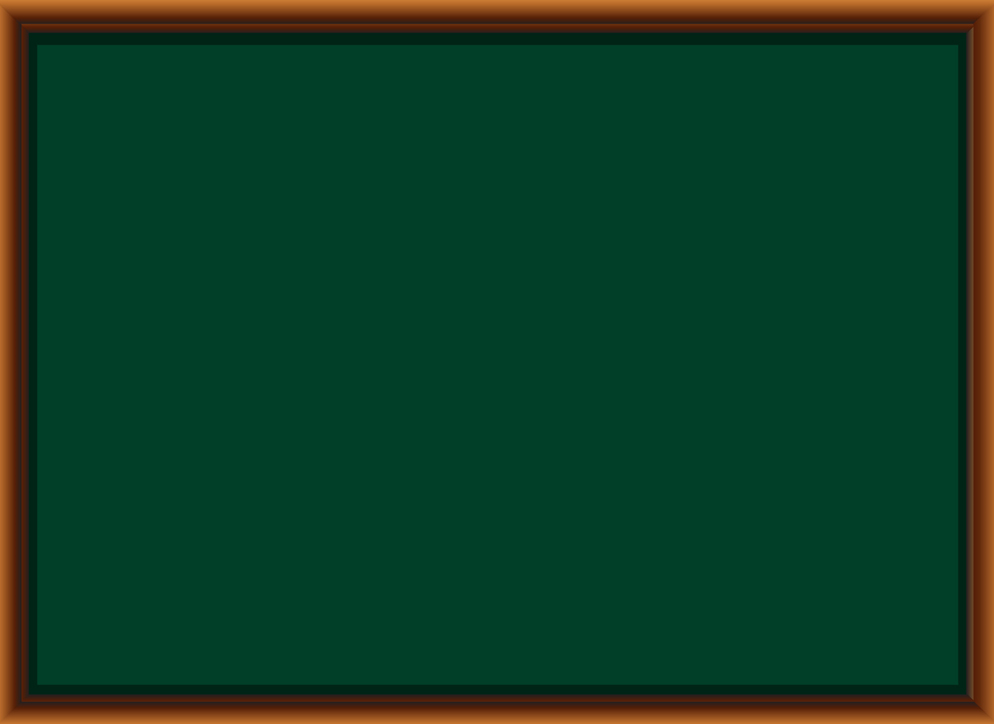 Ngay sau trang bìa là gì......
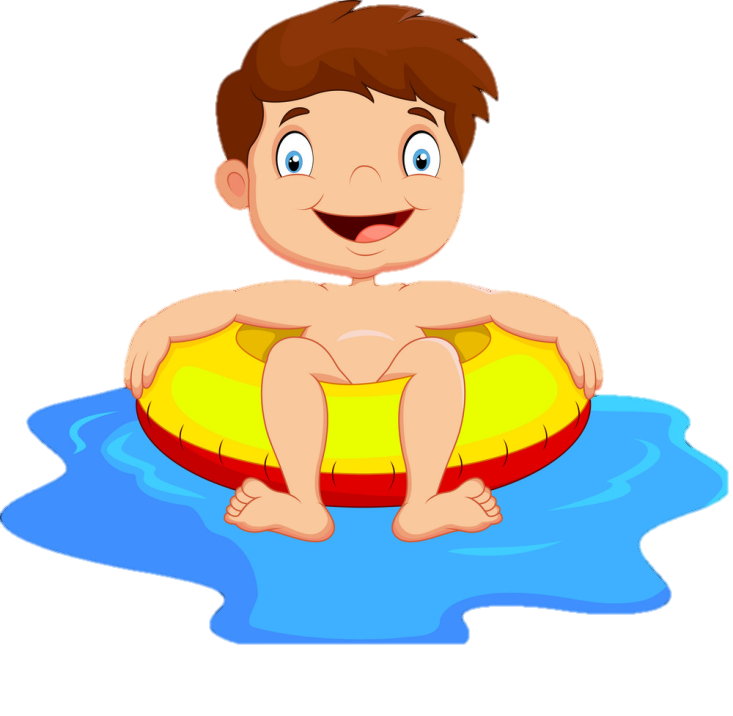 Mục lục
Trở về
5
Thứ…..ngày….tháng 9 năm 2024
Bài
16
Khi trang sách mở ra
[Speaker Notes: Bài giảng thiết kế bởi: Hương Thảo - tranthao121006@gmail.com]
Tiết 3
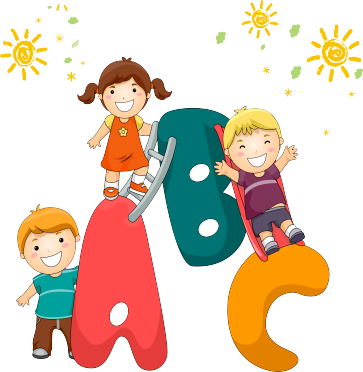 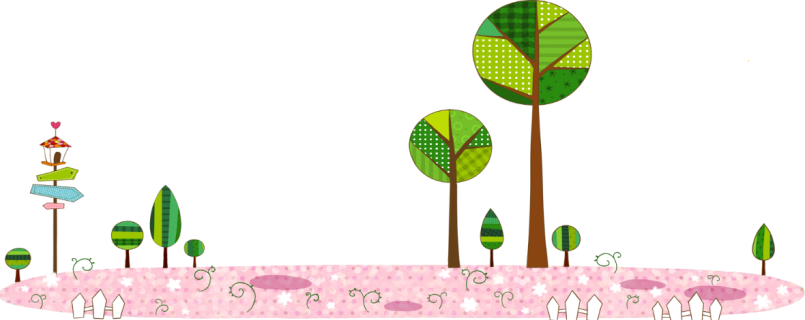 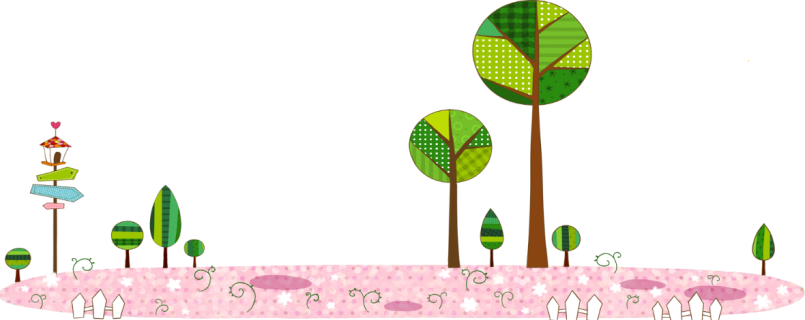 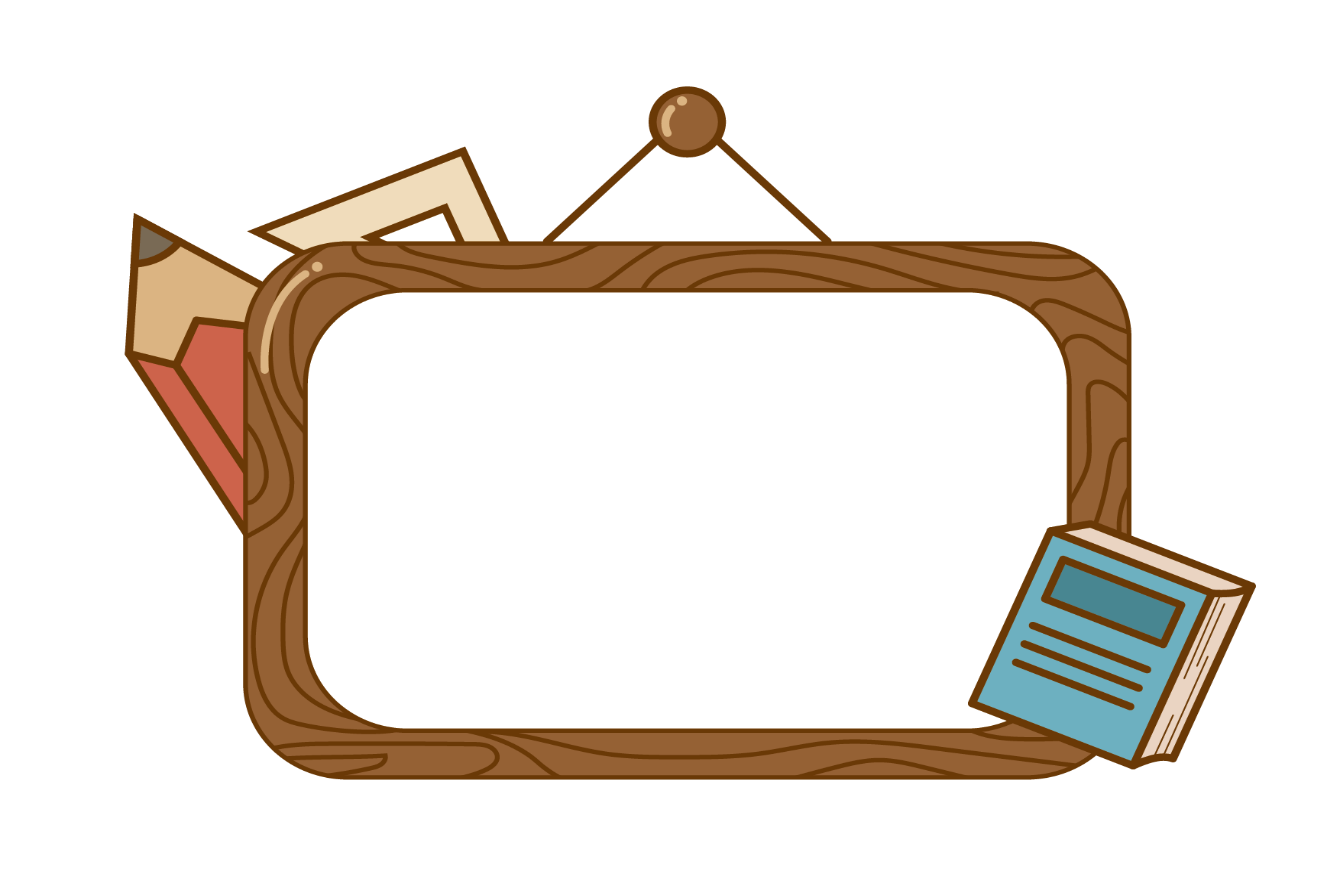 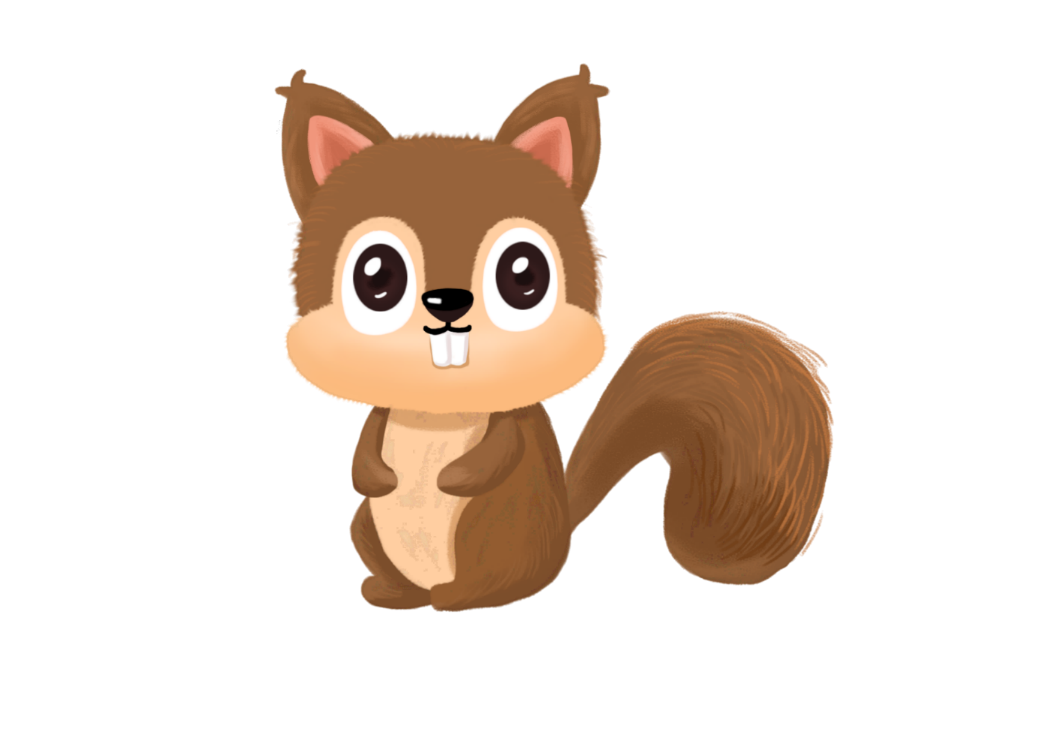 Viết
Nghe – viết
Trang sách còn có lửa
Mà giấy chẳng cháy đâu
Trang sách có ao sâu
Mà giấy không hề ướt
Trang sách không nói được
Sao em nghe điều gì
Dạt dào như sóng vỗ
Một chân trời đang đi.
[Speaker Notes: Bài giảng thiết kế bởi: Hương Thảo - tranthao121006@gmail.com]
2. Viết tên 2 tác giả của những cuốn sách em đã học
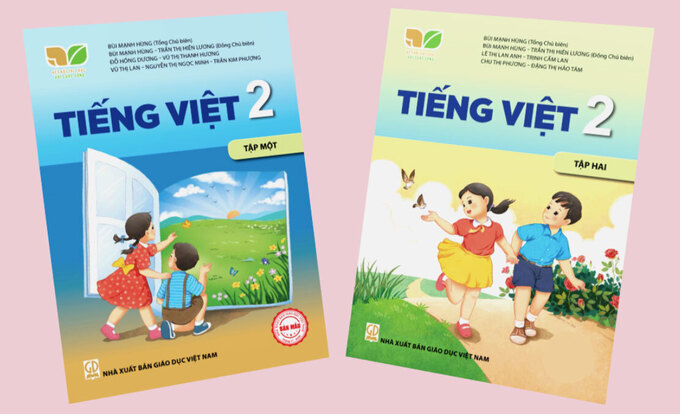 3. Chọn a hoặc b
a. Chọn l hoặc n thay cho ô vuông
Dao có mài mới sắc, người có học mới nên
Hay học thì sang hay làm thì có 
Lật từng trang, từng trang
   Giấy trắng sờ mát rượi
   Thơm tho mùi giấy mới
   Nắn nót bàn tay xinh.
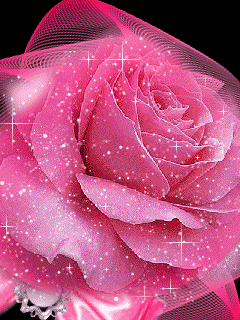 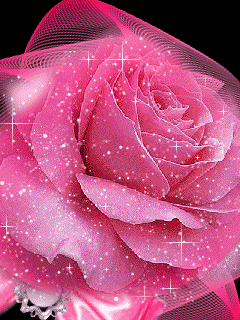 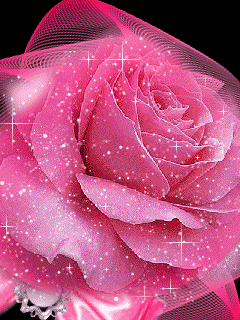 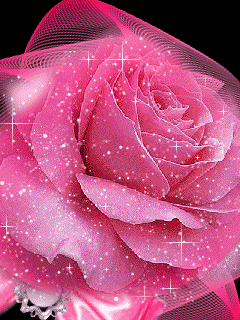 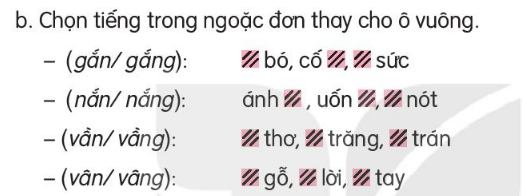 gắn bó, cố gắng, gắng sức
Ánh nắng, uốn nắn, nắn nót
Vần thơ, vầng trăng, vầng trán
Vân gỗ, vâng lời, vân tay
Chào tạm biệt các em!
[Speaker Notes: Bài giảng thiết kế bởi: Hương Thảo - tranthao121006@gmail.com]